The Articles of Confederation
Ch 2 sec 3
I.  Government Under the Articles
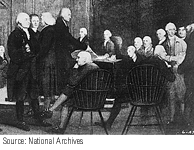 Once the colonies gained their independence, the need to form a new government became important.
The nation’s first government included a single-chamber Congress, with limited powers.
Each state had one vote, but it had no executive branch or court system.
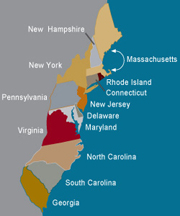 II.  Weaknesses of the Articles
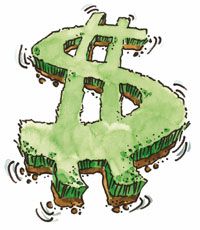 The Congress had no power to collect taxes and had to depend on the states for money.
It had no power to regulate trade.
It had no power to enforce the laws.
Approval required 9 of the 13 states to agree.  However, only 9 or 10 states were usually present at any one time.
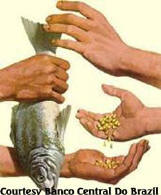 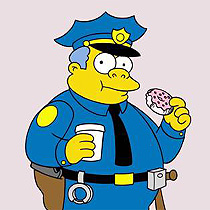 II.  Weaknesses of the Articles
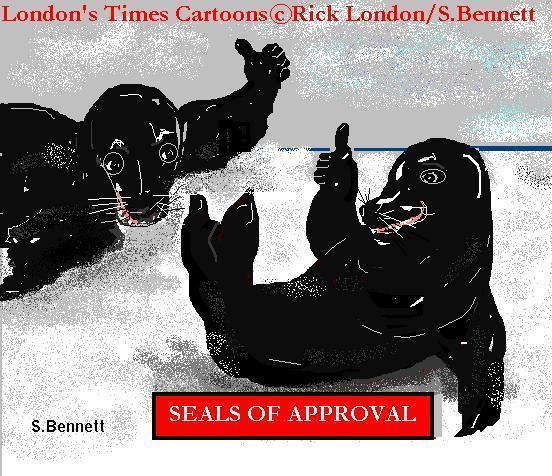 Amending the Articles required the approval of all the states.
The central government had no president or executive branch and carried out much of its work through congressional committees.
There was no system of national courts; instead, state courts enforced and interpreted national laws.
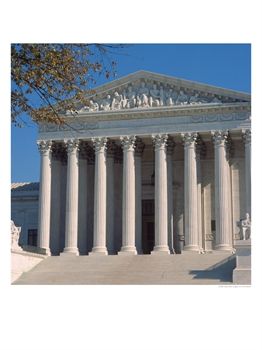 III.  Achievements
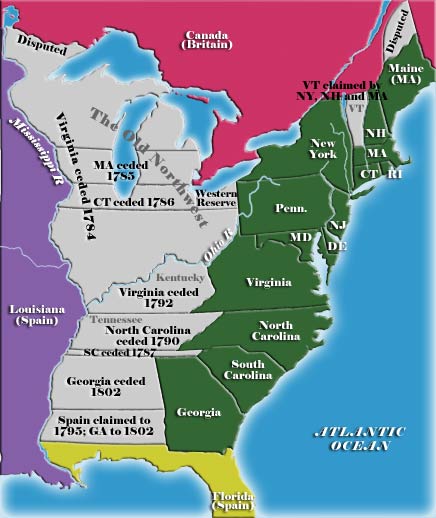 Despite its weaknesses, the Confederation government established a fair policy for developing western land.
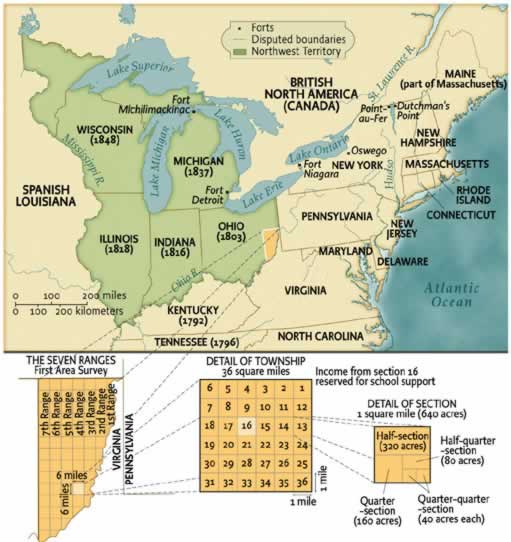 III.  Achievements
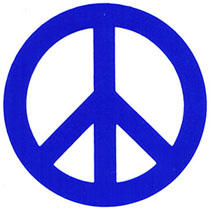 The Confederation government signed the peace treaty with England.
The Confederation government set up several departments establishing the precedent for cabinet departments later mentioned in the Constitution.
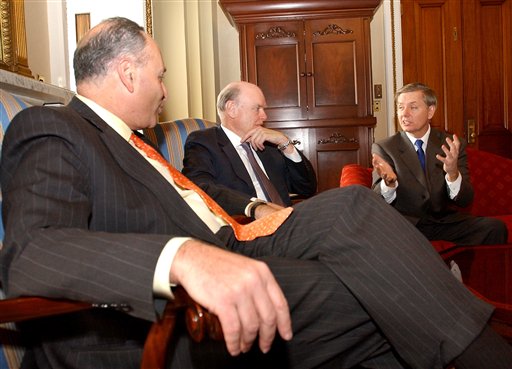 IV.  The Need for a Stronger Government
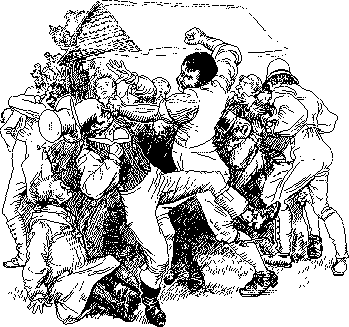 Soon after the war, disputes broke out among the states.
They were fighting over borders and taxes.
The government’s debt left soldiers unpaid.  An economic depression prevented any states from contributing to paying off the debt.
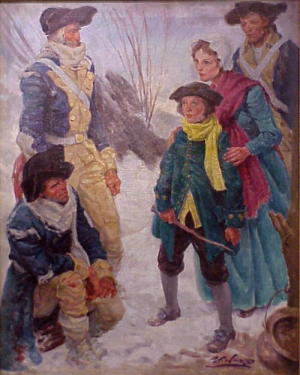 IV.  The Need for a Stronger Government
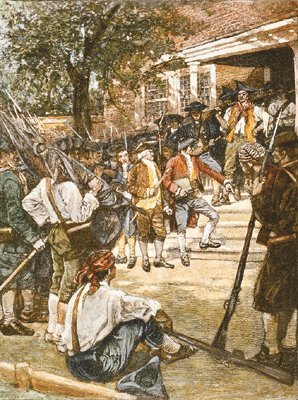 Many were alarmed when the economic depression in 1786 led to Shay’s Rebellion, an armed uprising by Massachusetts farmers who could not pay their debts.
They were losing their farms, and so the farmers marched on the Mass. Supreme Court and shut it down.
When their pleas were still unheard, the farmers marched on the armory, and the state militia had to put down the rebellion.
IV.  The Need for a Stronger Government
A convention was called for to meet at Annapolis to discuss the problems facing the new nation.  Only 5 states sent delegates.
Leaders who favored a stronger government failed to accomplish much at the 1786 Annapolis Convention, but persuaded the Confederation Congress to call a convention in Philadelphia to revise the Articles of Confederation.
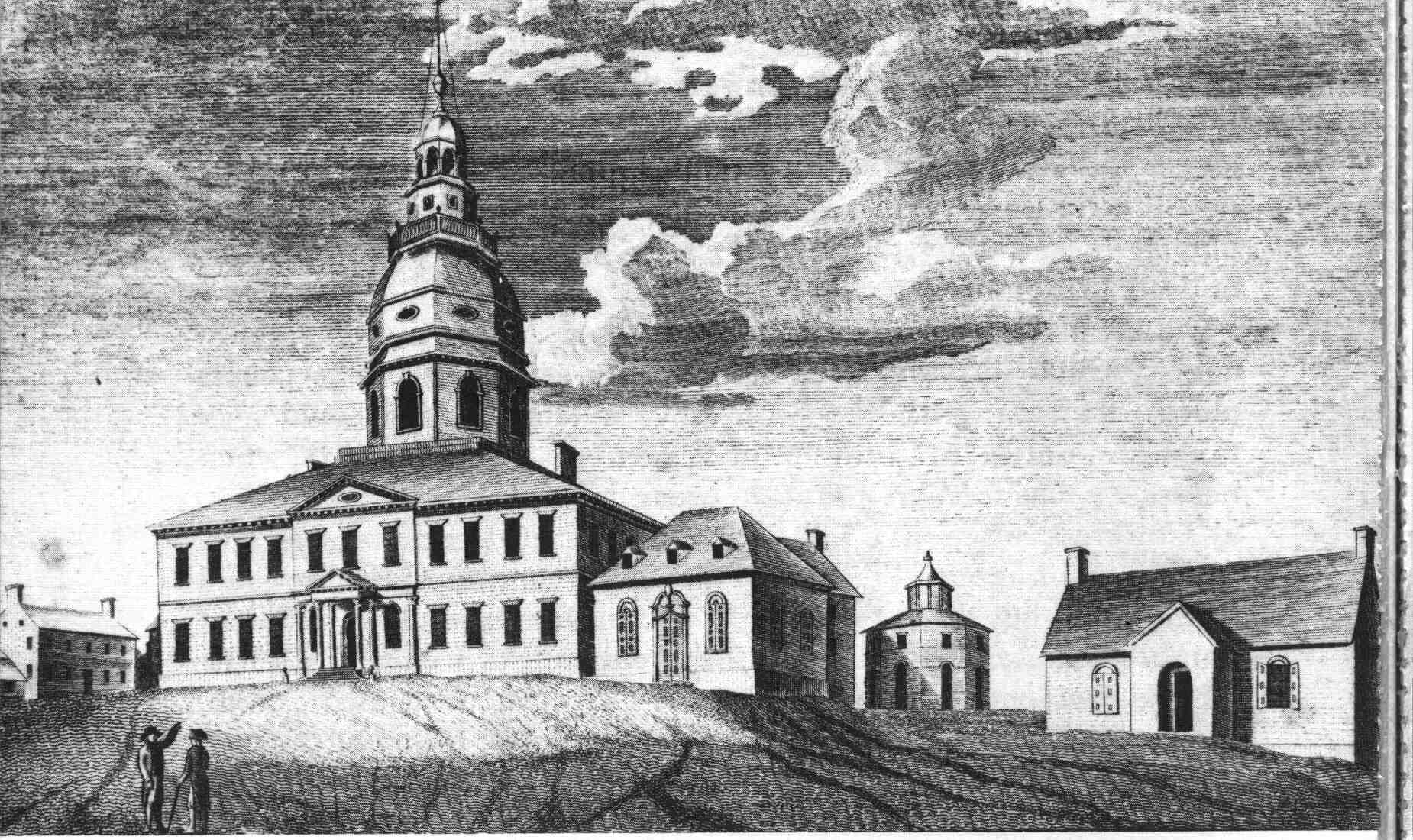 In your notebooks
Make a color poster illustrating the strengths and weaknesses of the Articles of Confederation.  Put captions on your illustrations.  Full page.